What is Matlab?
“MATLAB® is a high-level language and interactive environment for numerical computation, visualization, and programming. Using MATLAB, you can analyze data, develop algorithms, and create models and applications. The language, tools, and built-in math functions enable you to explore multiple approaches and reach a solution faster than with spreadsheets or traditional programming languages, such as C/C++ or Java™.
You can use MATLAB for a range of applications, including signal processing and communications, image and video processing, control systems, test and measurement, computational finance, and computational biology. More than a million engineers and scientists in industry and academia use MATLAB, the language of technical computing.
The basic data element is the “array”, usually referred to as a vector or matrix
learn how to program because…
Increase your freedom
Increase your scientific value
Enjoyment
Exercise your logical mind
PROGRAMMING == PROBLEM SOLVING
the concept of an ALGORITHM
The process of programming
Programming is not a linear process
Lots of trial and error
Problem solving, detective work, deductive reasoning
Debugging may take longer than initial writing.  Enjoy it!
Coding philosophy
There are many different ways to make things work.  
The simplest way is usually the most desirable, but: 
Top priority is that your script does what you want it to do. 
Good coding practices are important
Assume you will remember nothing next time you look at your code
Assume someone else will be using your code
Assume your script will at some point move to another computer
Navigating the Matlab Desktop
Command Window
Where you type the commands into Matlab
Command History
Contains a record of all commands entered in the Command Window
Current Folder Browser
All the contents of the Current Folder where you can save your work
Workspace Browser
Where your data and variables are stored in current Matlab session
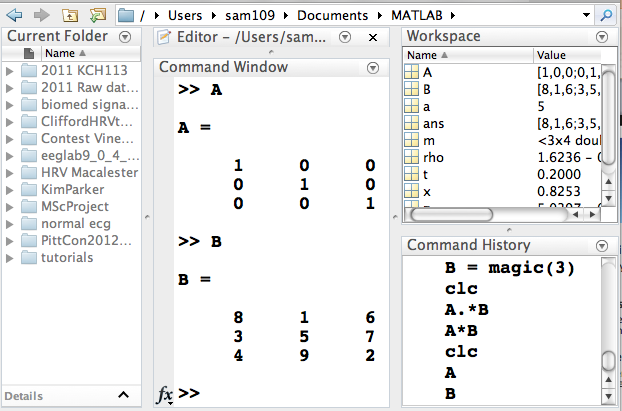 source: The MathWorks Inc
Desktop Layout
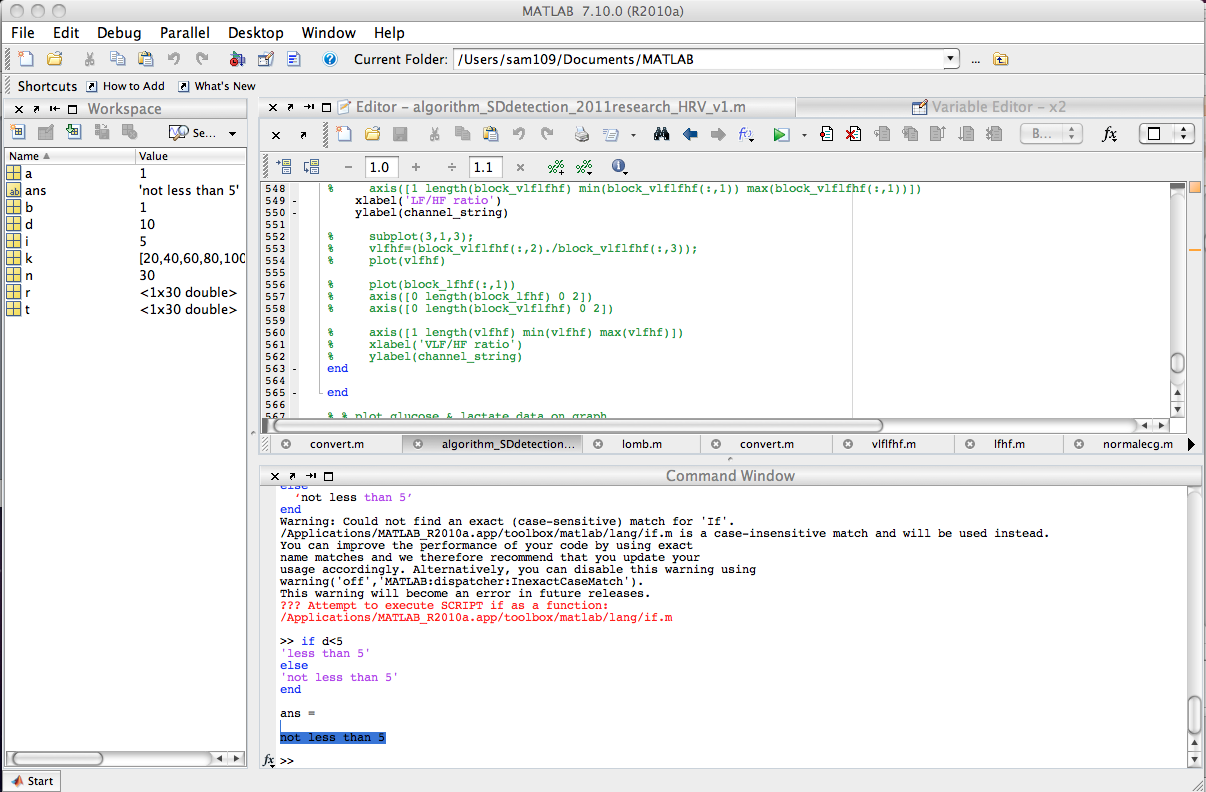 source: The MathWorks Inc
Desktop Layout
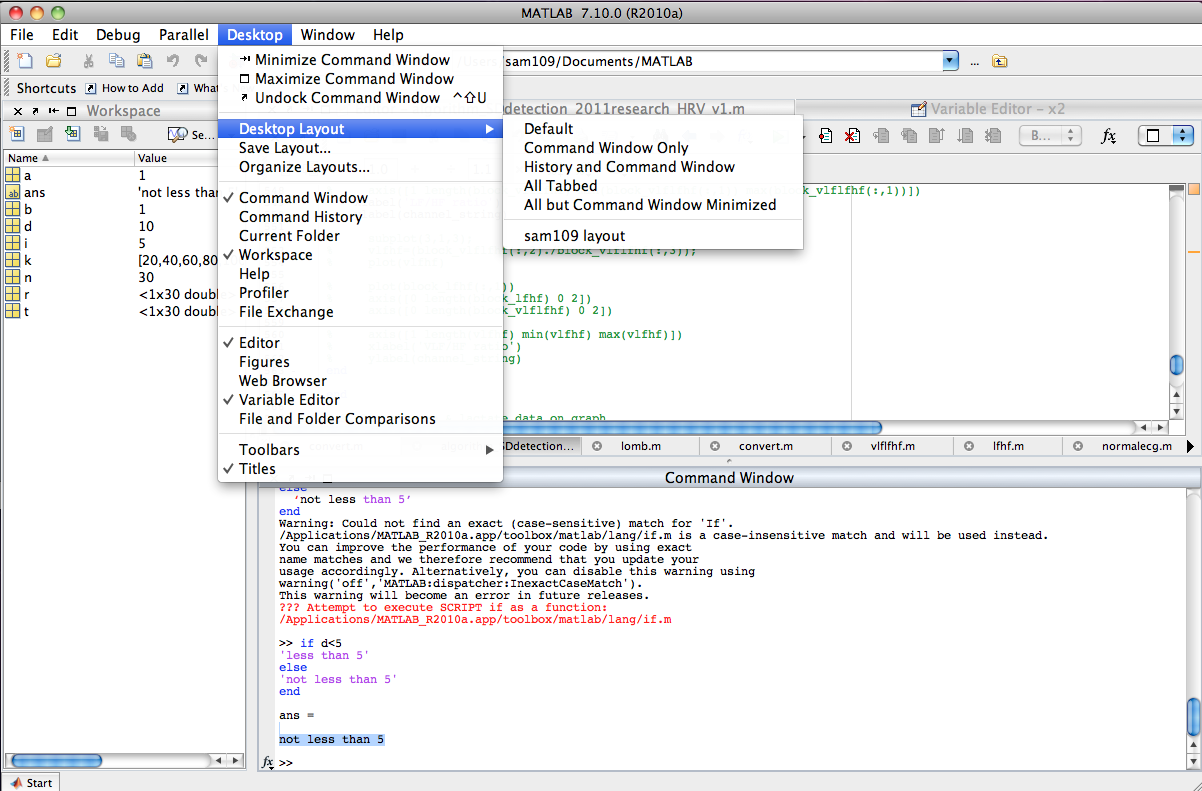 source: The MathWorks Inc
The file browser
Moving around through the folder hierarchy
Command line tools for navigation    
      pwd	where are we?	cd	change directory	ls	list directory contents	.	current directory	..	parent directory
mkdir	make new directory
delete    delete file
rmdir      delete directory
The workspace and variable editor
settings variables:	x = 3
clearing variables:	clear x	clear all
saving & loading variables:	save data	load data.mat
Getting help
help function
doc function
lookfor function
>> help sin
sin    Sine of argument in radians.
    sin(X) is the sine of the elements of X.
 
    See also asin, sind.

    Reference page in Help browser
       doc sin
Scripts
Anything you type into the workspace can also be run from a script
“.m” files are just saved lists of matlab commands
functions
The Editor
Comments
Syntax highlighting
Code folding
Variable types
Numbers
double: floating point number like	3.24
integer: no decimal places	345
Basic calculations in Matlab
Matlab is a powerful graphical calculator
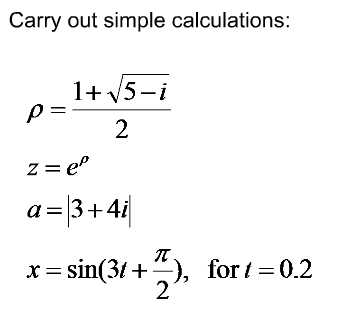 Functions?
Square root

Exponential

Absolute value

Trigonometry
source: The MathWorks Inc
Basic calculations in Matlab
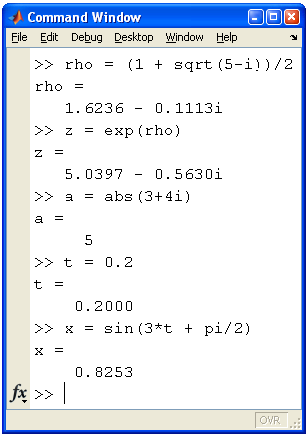 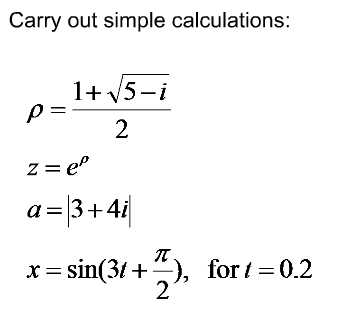 Basic calculations in Matlab
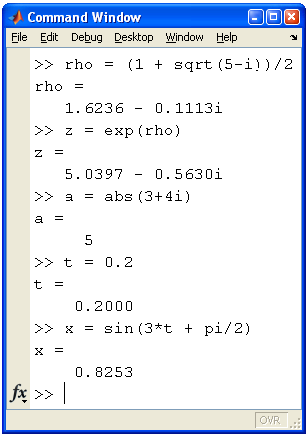 each result is stored in its own variable in the workspace and can be used later in the same session

at any time you can clear (some or all) your variables

if no specific variable name is assigned to the result, the default is ‘ans’
source: The MathWorks Inc
Basic calculations in Matlab
Variables are data containers

All variables are arrays
Scalar (1x1)
Vectors (row or column)
Matrices (m x n)

Default data type is double
double = 8 bytes
16 digits of precision
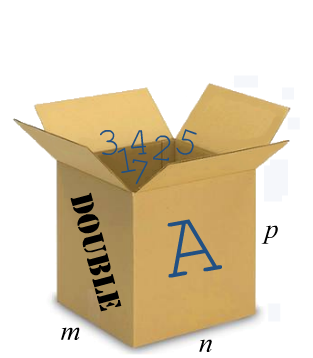 source: The MathWorks Inc
Basic calculations in Matlab
Creating Variables
				salary    =    900
Variable name
value
Assign operator
Variables are case sensitive
 ie. thisvar and Thisvar and THISVAR are all different
whos = gives a list of the variables in the workspace
Matlab uses the first 31 characters of a variable name only
source: The MathWorks Inc
Basic calculations in Matlab: Variables
Once variables or graphics are created, they remain stored in memory if not explicitly cleared or overwritten.
This is a common source of errors, since old variables may be mixed with new ones.
Clear variables: 
clear  all % deletes all variables, compiled functions, etc…
clc	% clears the Command Window
close all % close all figures
Source: HKA & AB slides
Basic calculations in Matlab: Variables
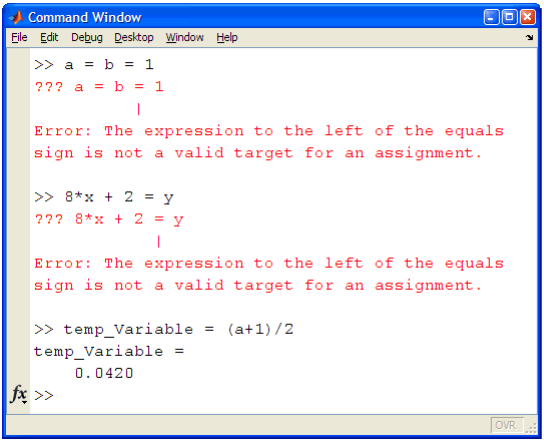 Syntax errors
source: The MathWorks Inc
Vectors and matrices
Vectors are like lists	a = [1,2,3,4,5]
Matrices are like lists of lists		a = [ 1,3,5,7; 	        2,4,6,8 ]       
Matrices can have many dimensions
Creating Vectors
Vectors are one dimensional arrays 
(either column or row vectors)
m  =  1      2      3      4 
         5      6      7      8
         9     10    11    12
Row vector
Column
vector
source: The MathWorks Inc
Creating vectors
>> a = [1 2 3 4 5]
a =
     1     2     3     4     5

>> a = [1,2,3,4,5]
a =
     1     2     3     4     5

>> a = [1:5]
a =
     1     2     3     4     5

>> x = [ 1 2 3 ]; y = [ 4 5 6 ];
>> z = [ x y ]
z =
     1     2     3     4     5     6
>> z = [x ; y]; % this is a matrix
Creating Vectors
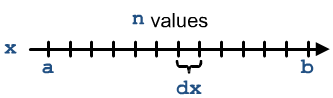 Also:
>> x = x’   transpose
Example:
>> x=[1:3:13]
>> x = x’

For output not to appear on screen but be stored in the workspace use semicolon:
>> x=[1:3:13];

Can be used to give multiple commands
>> a = 1; b = 2; c = 3;
x  =  a : dx : b

             first number              last number
             Interval
              (default is 1)
source: The MathWorks Inc
Creating vectors
Data can be created in a linear sequence using built in Matlab functions
linspace(x1, x2, N)
This function generates N points linearly between X1 and X2.
For example:
>> a = linspace(1,19,10)
a = 1 3 5 7 9 11 13 15 17 19
If N is not defined it defaults to 100
Creating Matrices
Matrices are two dimensional arrays
A couple common ways to create matrices:
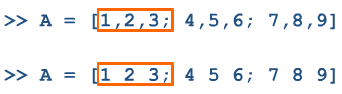 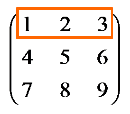 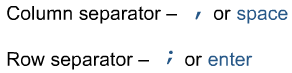 Use square brackets when creating arrays
source: The MathWorks Inc
Creating matrices
>> a = [1 2 3; 4 5 6]
a =
     1     2     3
     4     5     6
>> a = [1 2 3; 4 5 6; 7 8 9]
a = 
     1     2     3
     4     5     6
     7     8     9
Creating matrices
>> ones(3)
ans =
     1     1     1
     1     1     1
     1     1     1

>> ones(2,3)
ans =
     1     1     1
     1     1     1

>> zeros(3,4)
ans =
     0     0     0     0
     0     0     0     0
     0     0     0     0
(rows,columns)
Creating matrices
>> rand(3)
ans =
    0.8147    0.9134    0.2785
    0.9058    0.6324    0.5469
    0.1270    0.0975    0.9575

>> nan(4)
ans =
   NaN   NaN   NaN   NaN
   NaN   NaN   NaN   NaN
   NaN   NaN   NaN   NaN
   NaN   NaN   NaN   NaN
NaN = “Not a Number”
Describing matrices
size() will tell you the dimensions of a matrix
length() will tell you the length of a vector
Creating Matrices
Other ways to enter matrices: 


Loaded from external data files (check save & load)
Generated using built-in functions
Created with defined functions in M-files
Source: HKA & AB slides
Accessing elements
>> a = [0:4]
a =
     0     1     2     3     4

>> a(2)
ans =
     1

>> b = [1 2 3;4 5 6;7 8 9]
b =
     1     2     3
     4     5     6
     7     8     9
>> b(2,3)
ans =
     6
Also try:
x = [1:0.1:10]
Accessing elements
>> b(1:3,1)
ans =
     1
     4
     7

>> b(1:end,1)
ans =
     1
     4
     7

>> b(1,:)
ans =
     1     2     3

>> numel(b)
Accessing elements
>> a = [1:.5:5];
>> a([1 2 4])
ans =

    1.0000    1.5000    2.5000

>> indices = [5 6 7];
>> a(indices)
ans =

    3.0000    3.5000    4.0000
>> a([5 6 7])
ans =

    3.0000    3.5000    4.0000
equivalent
Accessing elements
>> odds = [1:2:100];
>> odds([26:50, 1:25])
ans =

  Columns 1 through 14

    51    53    55    57    59    61    63    65    67    69    71    73    75    77

  Columns 15 through 28

    79    81    83    85    87    89    91    93    95    97    99     1     3     5

  Columns 29 through 42

     7     9    11    13    15    17    19    21    23    25    27    29    31    33

  Columns 43 through 50

    35    37    39    41    43    45    47    49
Accessing elements
>> [26:50,1:25]
ans =

  Columns 1 through 14

    26    27    28    29    30    31    32    33    34    35    36    37    38    39

  Columns 15 through 28

    40    41    42    43    44    45    46    47    48    49    50     1     2     3

  Columns 29 through 42

     4     5     6     7     8     9    10    11    12    13    14    15    16    17

  Columns 43 through 50

    18    19    20    21    22    23    24    25
Manipulating arrays
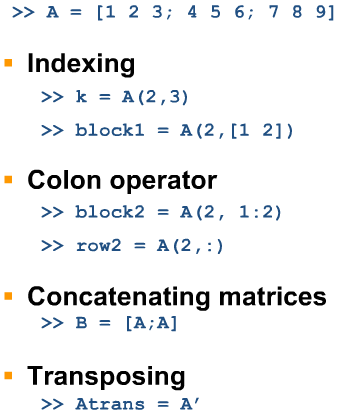 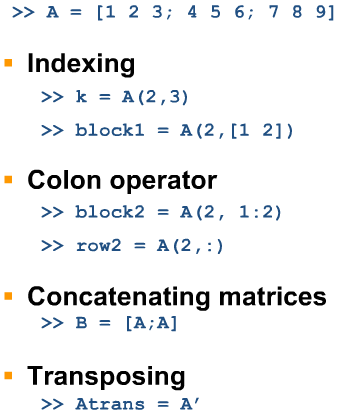 source: The MathWorks Inc
Concatenation & Deleting
Concatenation is the process of joining small matrices to make bigger ones. For example:
	B = [A  A+32; A+48  A+16]
To set a single element to zero:
	A(3,2) = 0 % Note how to address elements!

To delete the third column of B use:
	B(:,3) = [ ]
help cat
Source: HKA & AB slides
Vector math
Adding a constant to each element in a vector



Adding two vectors
>> a = [1 2 3]
a =
     1     2     3
>> a + 1
ans =
     2     3     4
>> b = [5 1 5]
b =
     5     1     5
>> a + b
ans =
     6     3     8
Vector multiplication
The * sign refers to matrix multiplication:
>> a = [1 2 3]
a =
     1     2     3
>> b = [2 2 4]
b =
     2     2     4
>> a * b
Error using  * 
Inner matrix dimensions must agree.
 
>> b = b'
b =
     2
     2
     4
>> a * b
ans =
    18
Vector multiplication
The .* sign refers to element-wise multiplication:
>> a = [1 2 3]
a =
     1     2     3
>> b = [2 2 4]
b =
     2     2     4
>> a .* b
ans =
     2     4    12

>> a * 4
ans =
     4     8    12
>> a .* 4
ans =
     4     8    12
Computing with arrays: Matrix operations
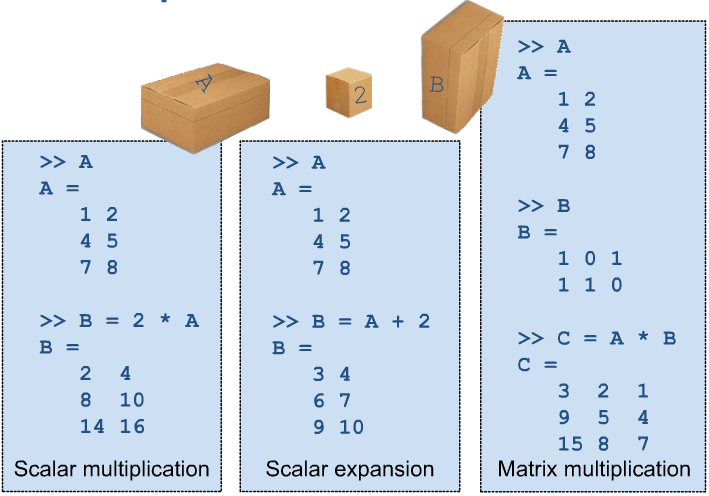 For multiplication, Matlab assumes variables are matrices.

Therefore size limitations apply, ie. inner dimensions must agree
source: The MathWorks Inc
Computing with arrays: Array (or Element) operations
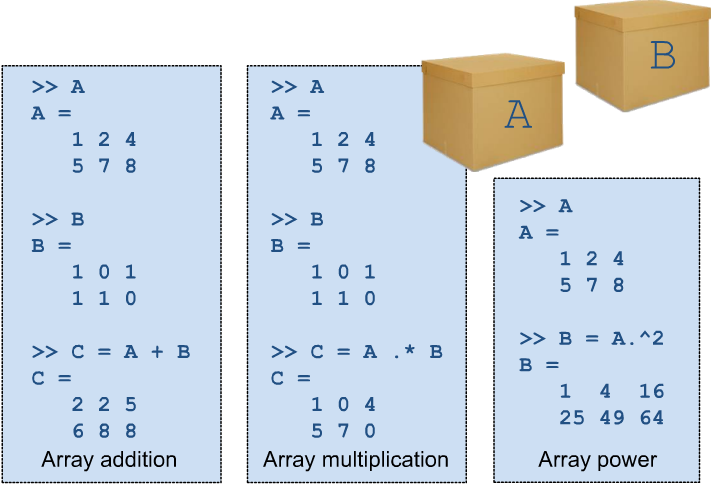 Place a dot(.) before multiplication or powers to perform element-wise operations.

In these cases, matrices must have exact same dimensions.
source: The MathWorks Inc
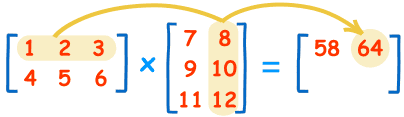 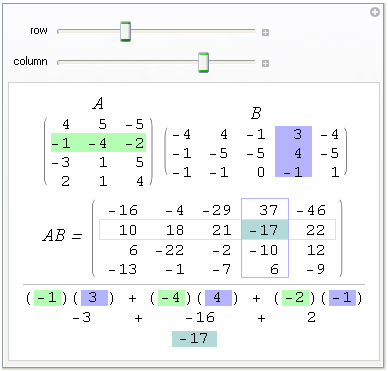 Q&A: Match the expected outcome to the operators used.
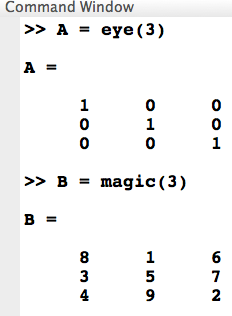 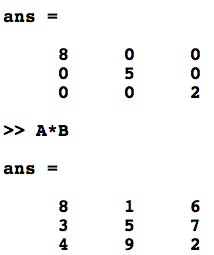 ? ?
>> A .* B

>> A  *  B
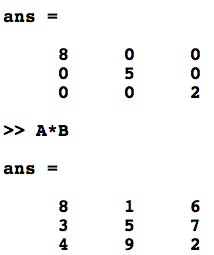 source: The MathWorks Inc
Multivariate Data
Consider a data set with three variables: Heart rate, Weight and Hours of exercise per week for five observations. The resulting array might look like 
               D = [  72          134          3.2;
			   81          201          3.5;
			   69          156          7.1;
			   82          148          2.4;
			   75          170          1.2 ]
source: HKA & AB slides
Multivariate Data
Calculate mean and standard deviation for D
mu = mean(D), sigma = std(D)
		mu =   75.8       161.8         3.48
		sigma = 5.6303      25.499       2.2107
For a list of the data analysis functions available in MATLAB:
 >>  help datafun
If you have access to the Statistics Toolbox:
 >> help stats
source: HKA & AB slides
Useful videos
https://www.youtube.com/watch?v=VheLmG7rh9w&feature=youtu.be (MATLAB environment 23min)
https://www.youtube.com/watch?v=ZEOubc5i_n8 (MATLAB as a calculator 14min)
https://www.youtube.com/watch?v=Aco4yDvse0I (Syntax and Semantics 5min)
https://www.youtube.com/watch?v=_wxLhQy__6o (the MATLAB help system 8min)
https://www.youtube.com/watch?v=3T4reHaJtXE (Introduction to Matrices and Operators 11min)
https://www.youtube.com/watch?v=i1z3Z0LlPSg (The Colon Operator 8min)
https://www.youtube.com/watch?v=H_DIbljMpZs (Accessing Parts of a Matrix 21min)
https://www.youtube.com/watch?v=EZY53PMmlZA (Combining and Transforming Matrices 10min)